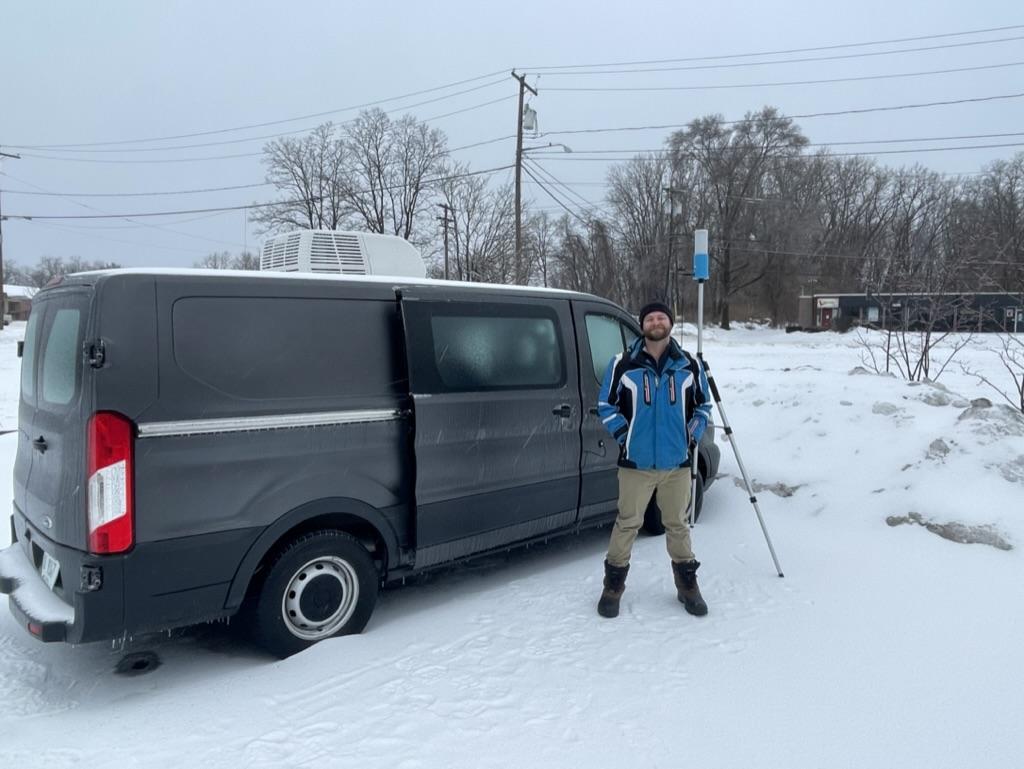 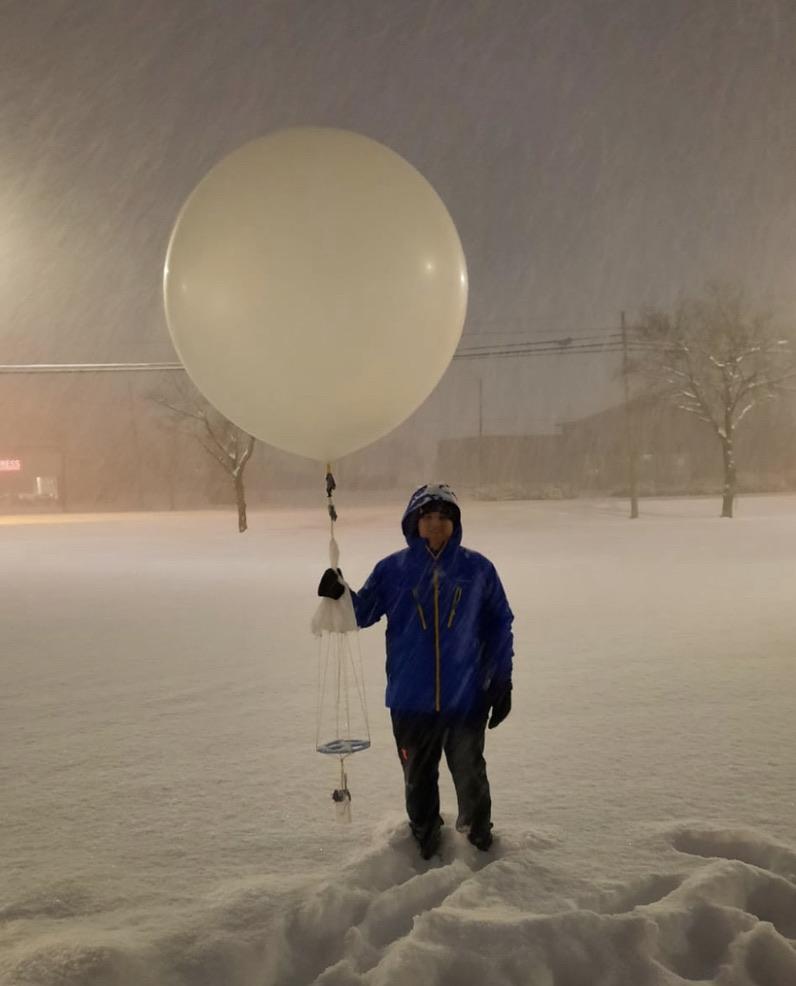 University of Illinois Mobile Rawinsonde Launches during the 2022 IMPACTS Field Campaign Deployment 

Andrew Janiszeski1, Troy J. Zaremba1, and Robert M. Rauber1
1University of Illinois Urbana-Champaign
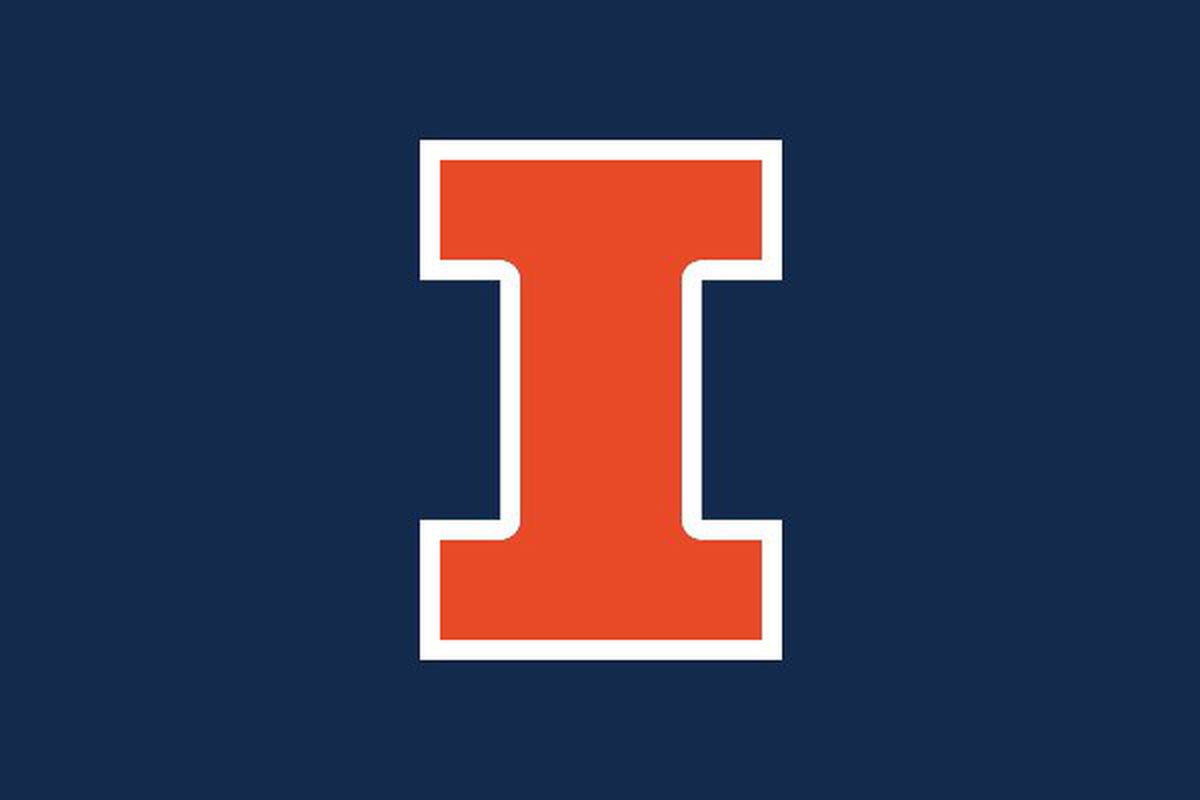 IMPACTS Science Team Meeting | Summer 2022
Location of Launches
Table 1: Launch Site locations IMPACTS 2022
Binghamton
Rawinsonde Launch Locations
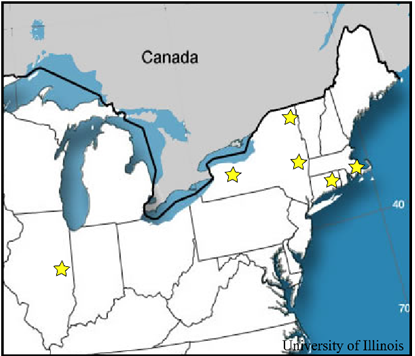 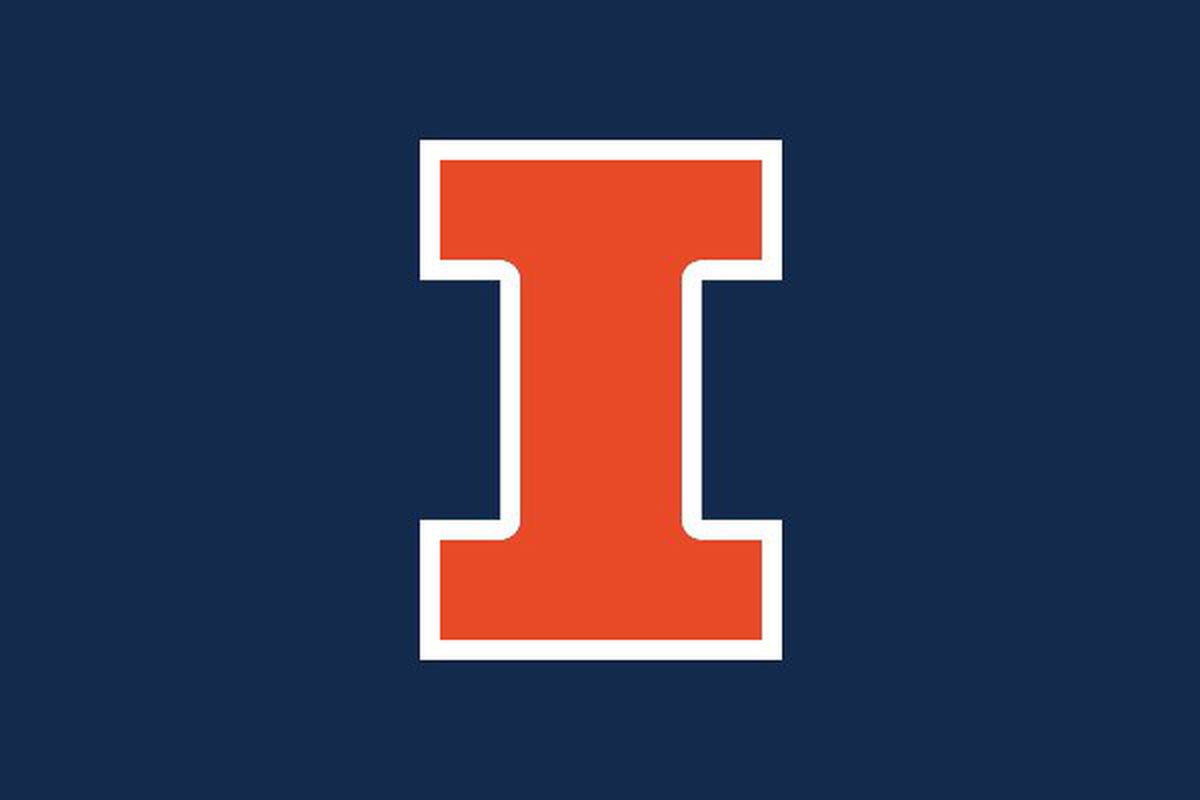 IMPACTS Science Team Meeting | Summer 2022
Quality Assessment
Sondes were checked prior to launch to verify that temperature, relative humidity, and pressure for the sonde were properly referencing surface conditions
Found one broken sonde and one sonde that was not recording relative humidity 
Rawinsondes were iMet-4 Radiosondes that had an accuracy of ±0.2℃ for temperature, ±5% for relative humidity and ±0.2 m s-1
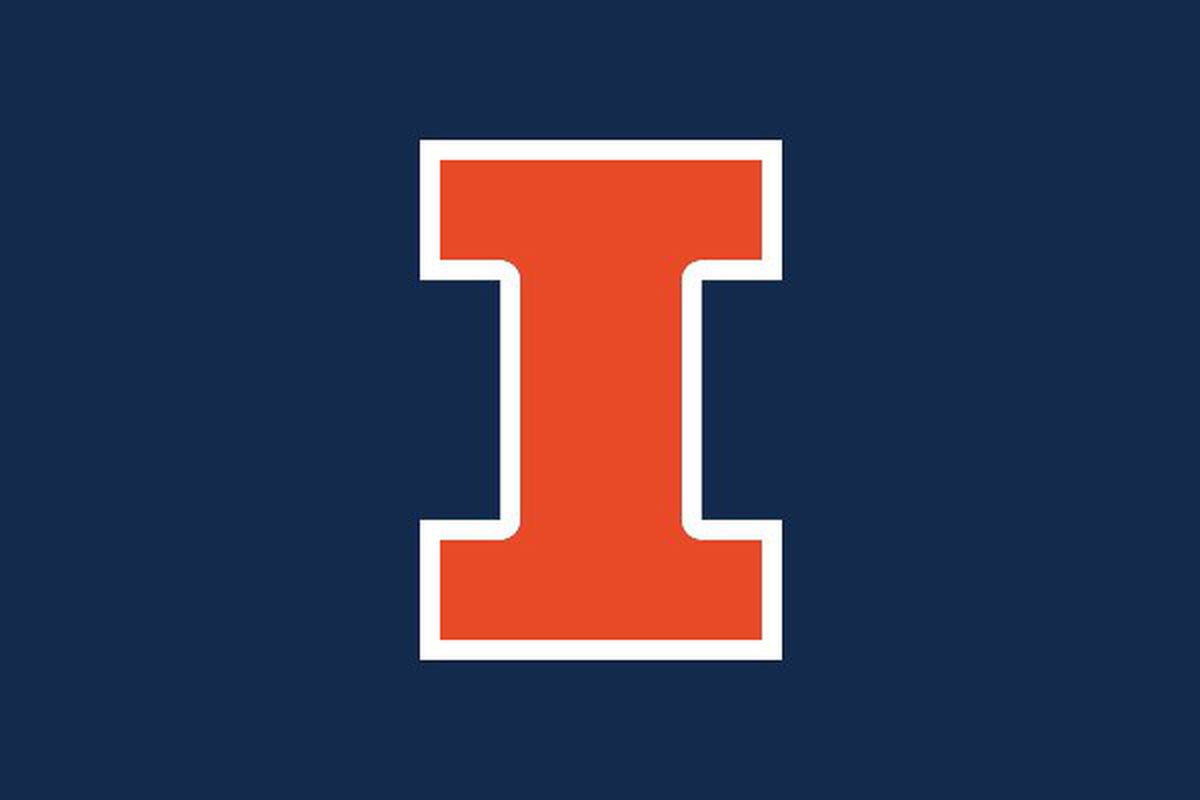 IMPACTS Science Team Meeting | Summer 2022
Data Format
Soundings are available to download at: https://search.earthdata.nasa.gov/search?q=uiucsndimpacts/&ghrccloud/data/

Data is in netCDF4 format 
Naming convention: IMPACTS_UIUC_Mobile_research_sounding_YYYYMMDD_hhmm.nc
Attribute information contained in each file includes latitude, longitude, start time, and starting altitude
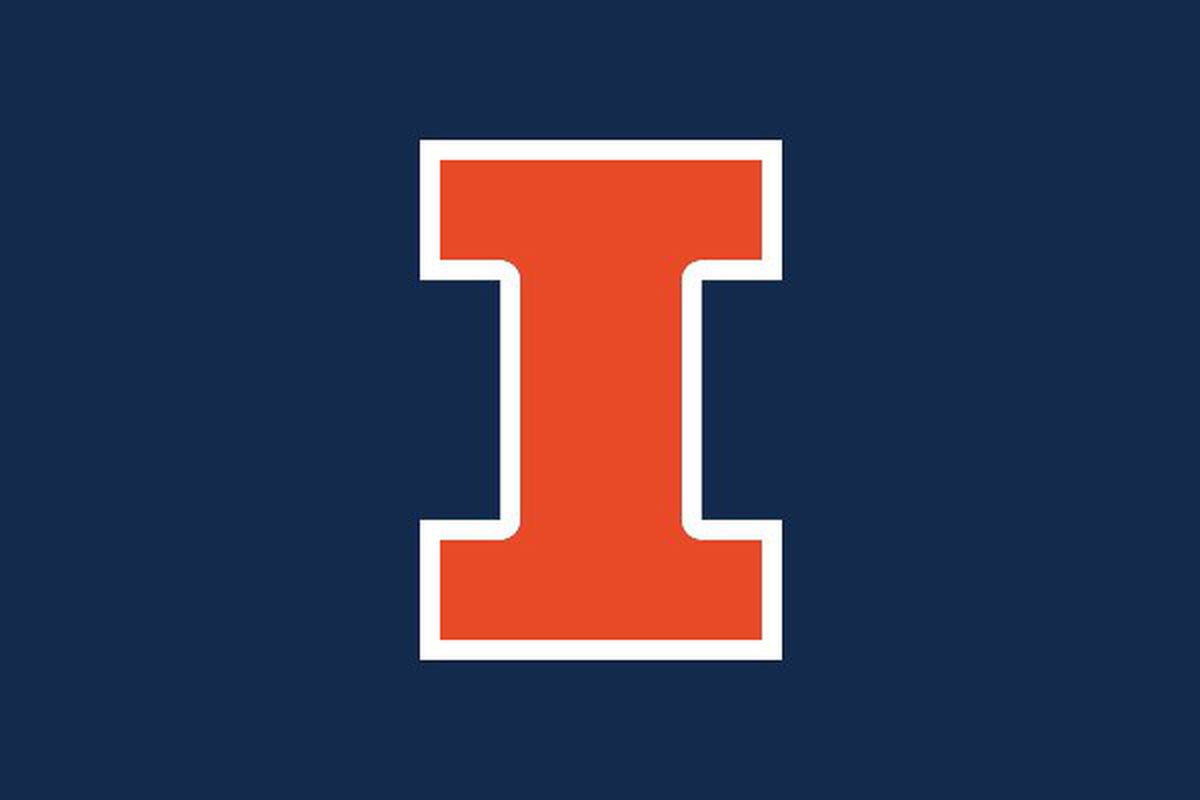 IMPACTS Science Team Meeting | Summer 2022
How to View Soundings
Soundings are netCDF4 and do not require any specific software to read in 
Can be easily read into and plotted using Python or Matlab
Also can be viewed using Panoply
Quick looks are available on the IMPACTS field catalog: http://catalog.eol.ucar.edu/impacts_2022 under Upper Air and then UIUC
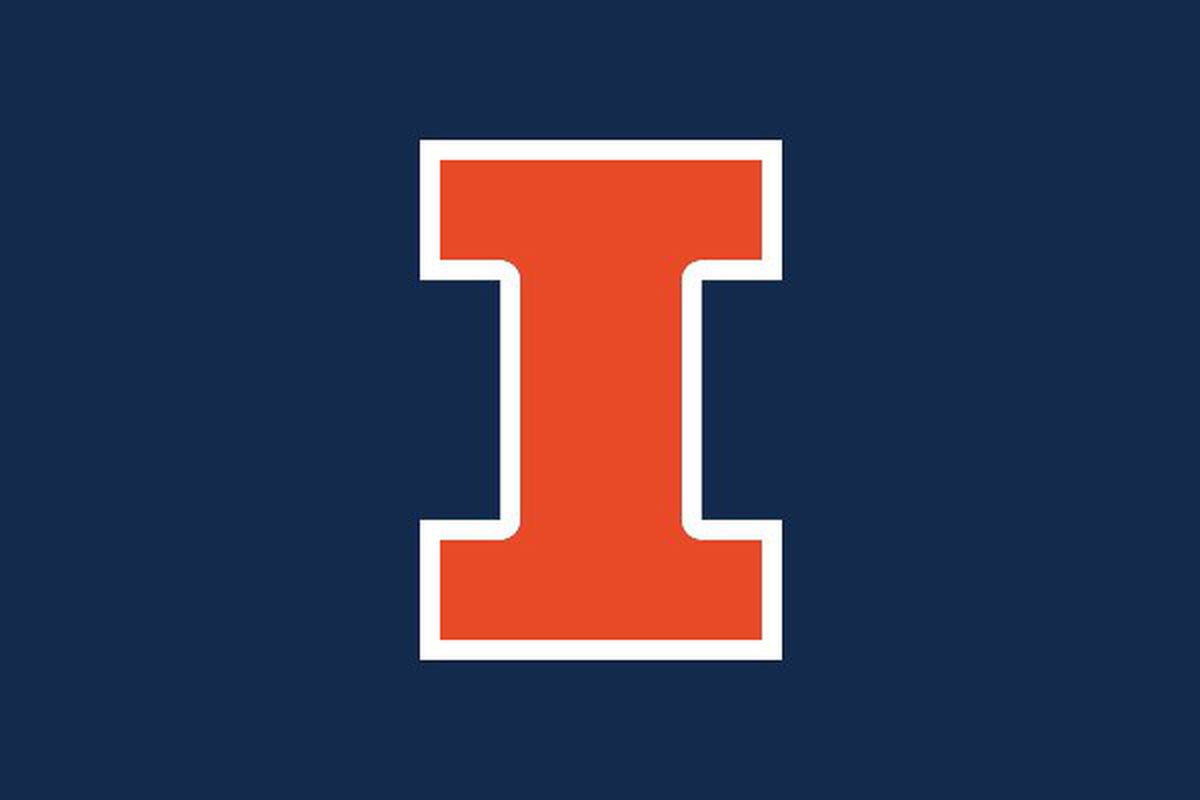 IMPACTS Science Team Meeting | Summer 2022
Issues
There are no known issues or gaps in the data. The only issues we noticed occurred on January 29th

Jan 29th:
 18z launch below ~ 800 mb T/Td is likely inaccurate (bad communication)
 20z launch has no lat/lon data
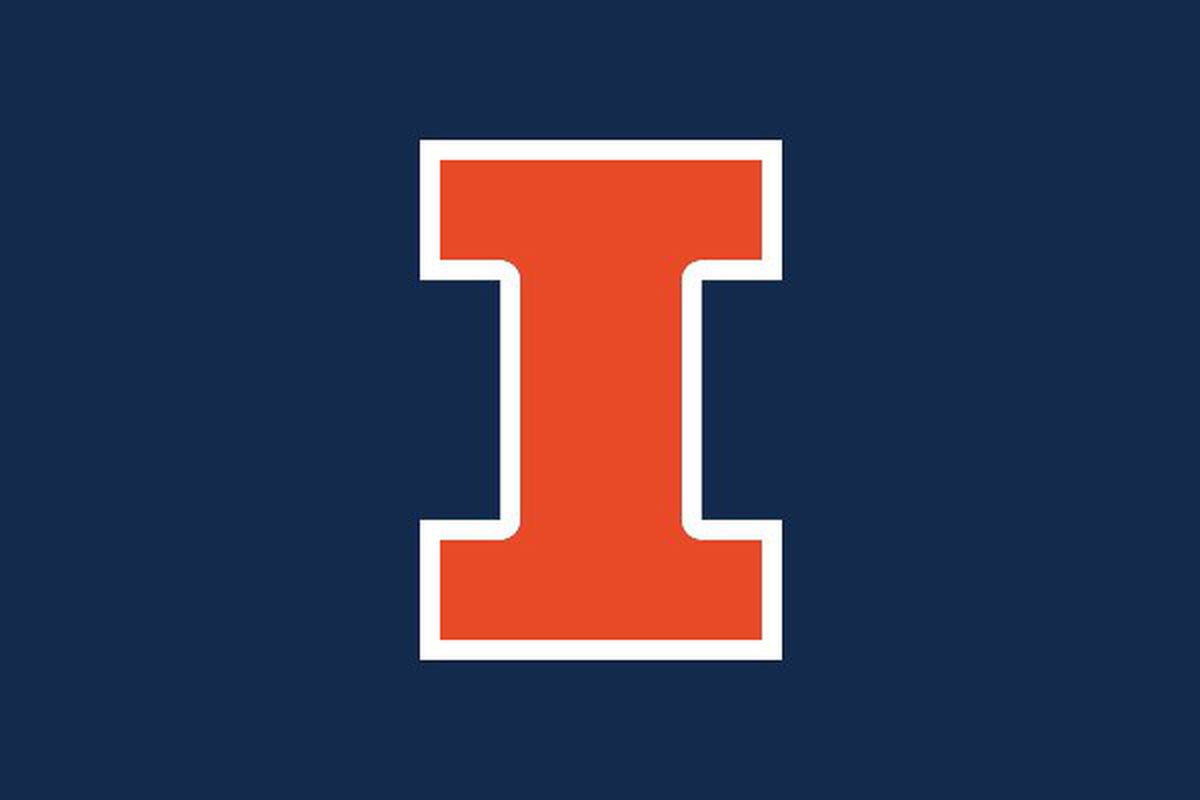 IMPACTS Science Team Meeting | Summer 2022
Geneseo, New York - January 17th
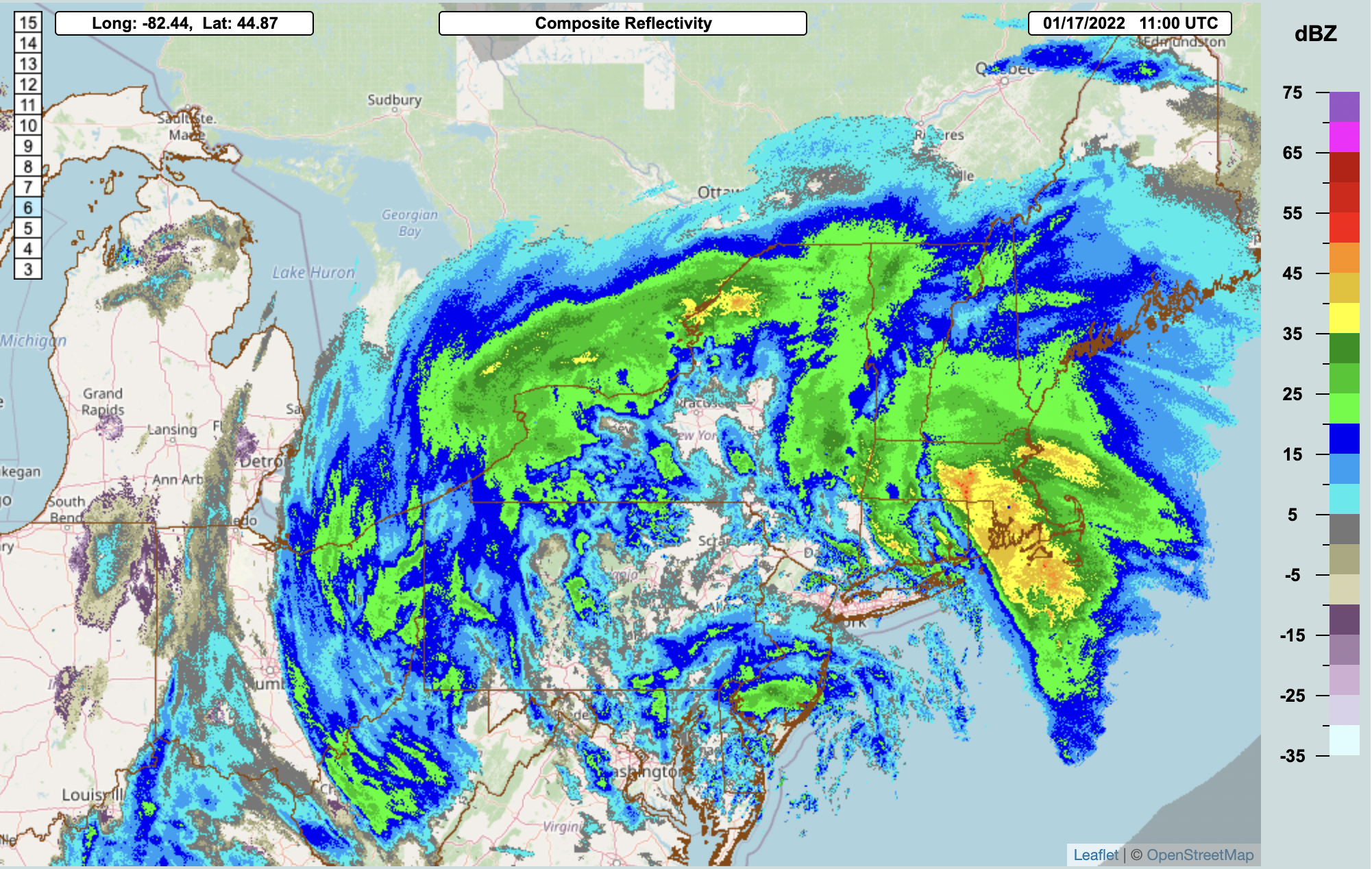 UIUC
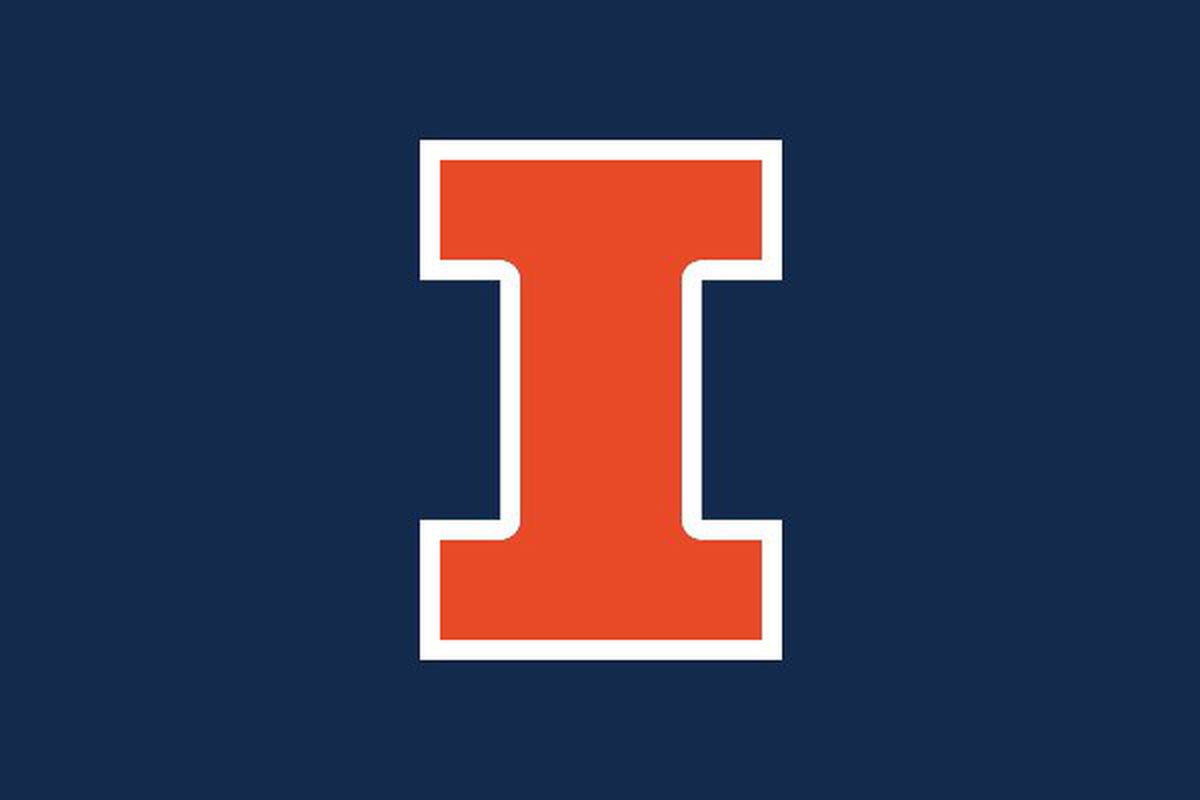 IMPACTS Science Team Meeting | Summer 2022
Geneseo, New York - January 17th
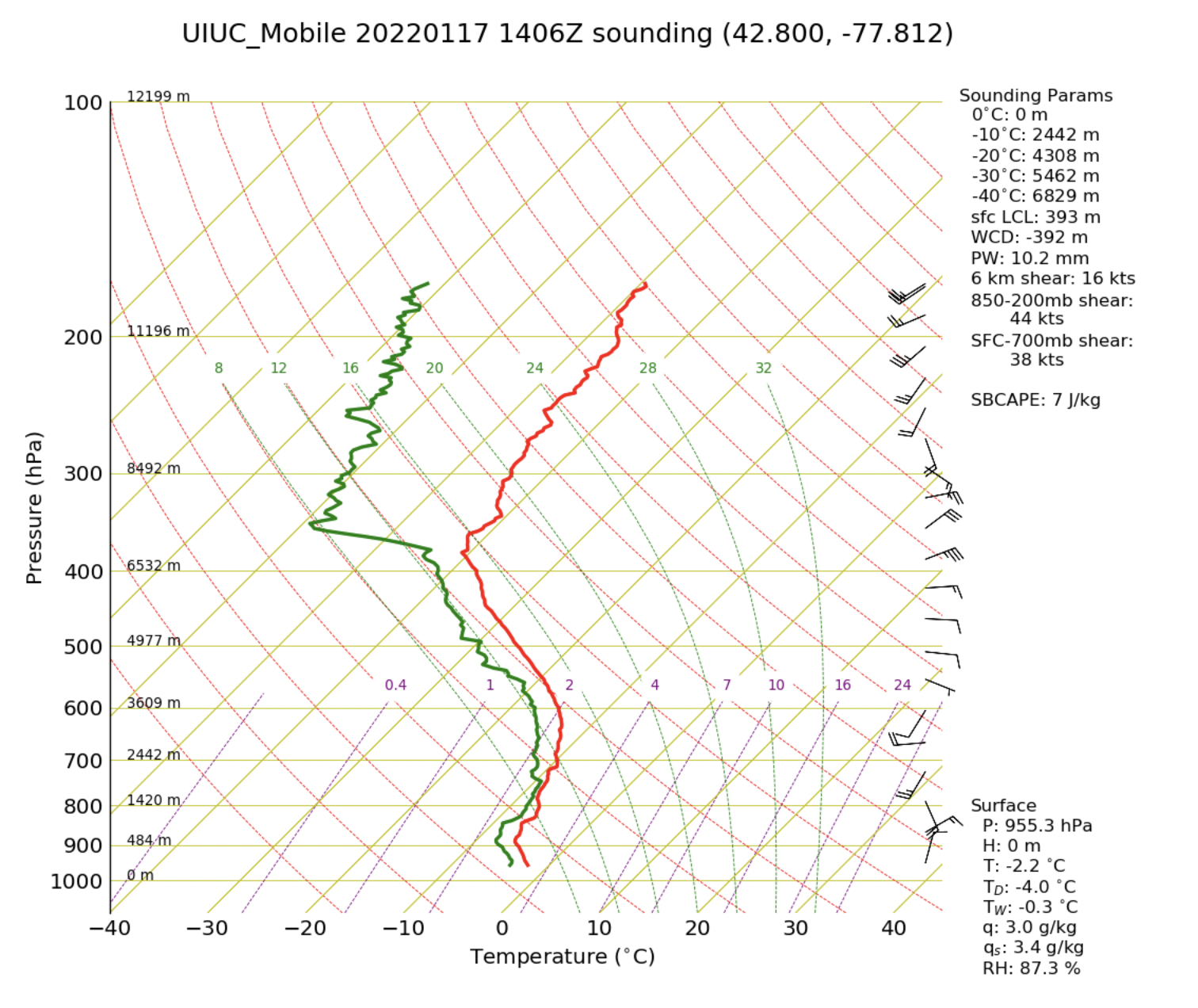 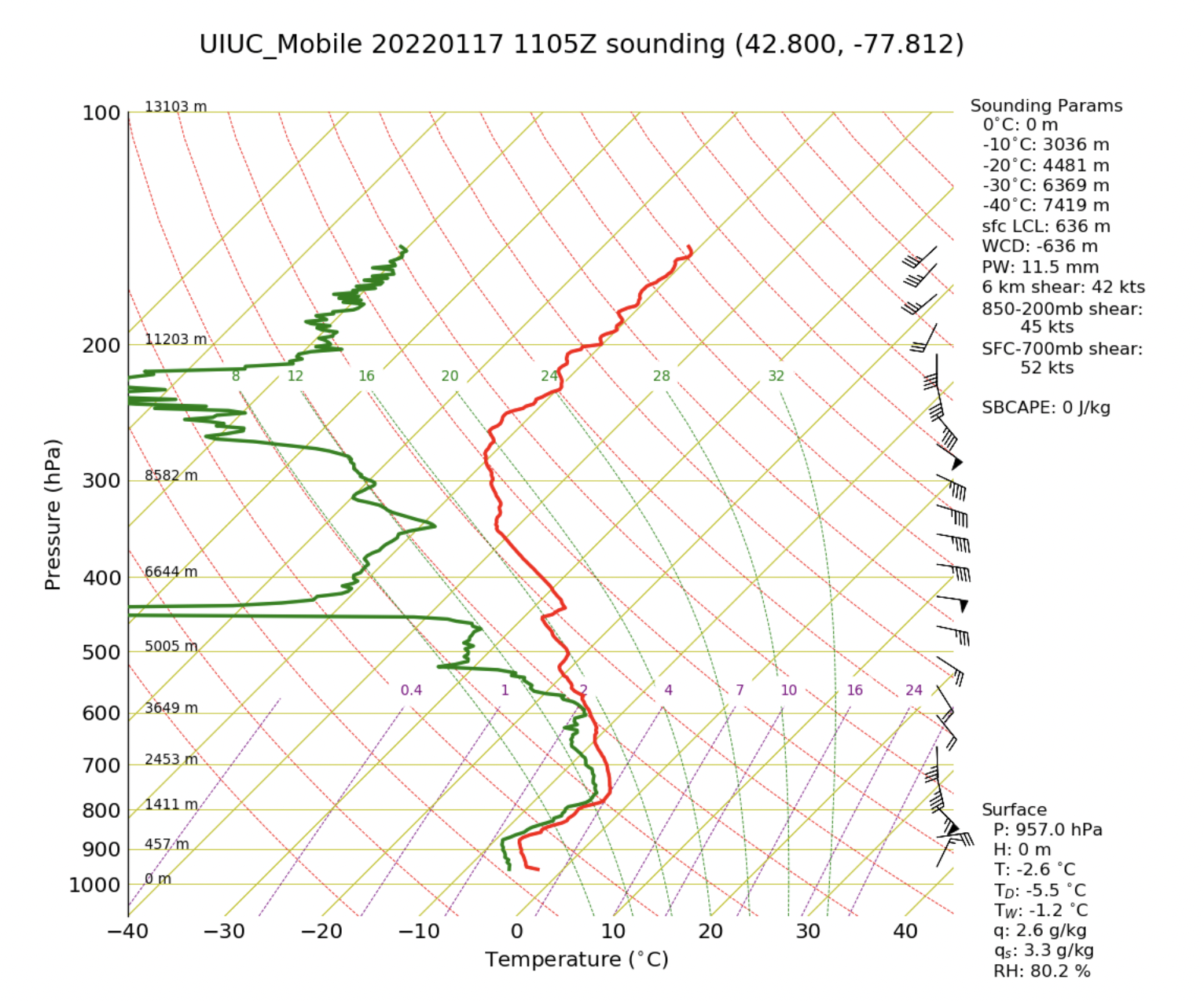 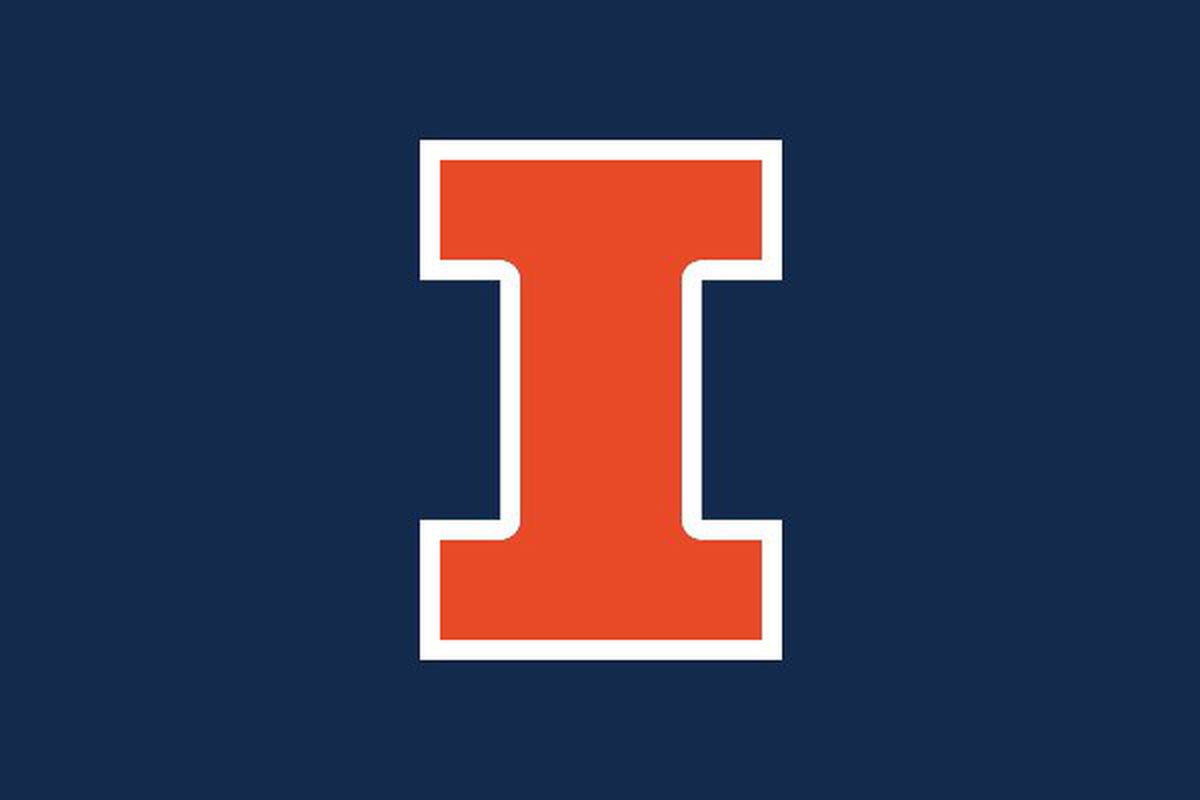 IMPACTS Science Team Meeting | Summer 2022
Albany, New York - February 4th
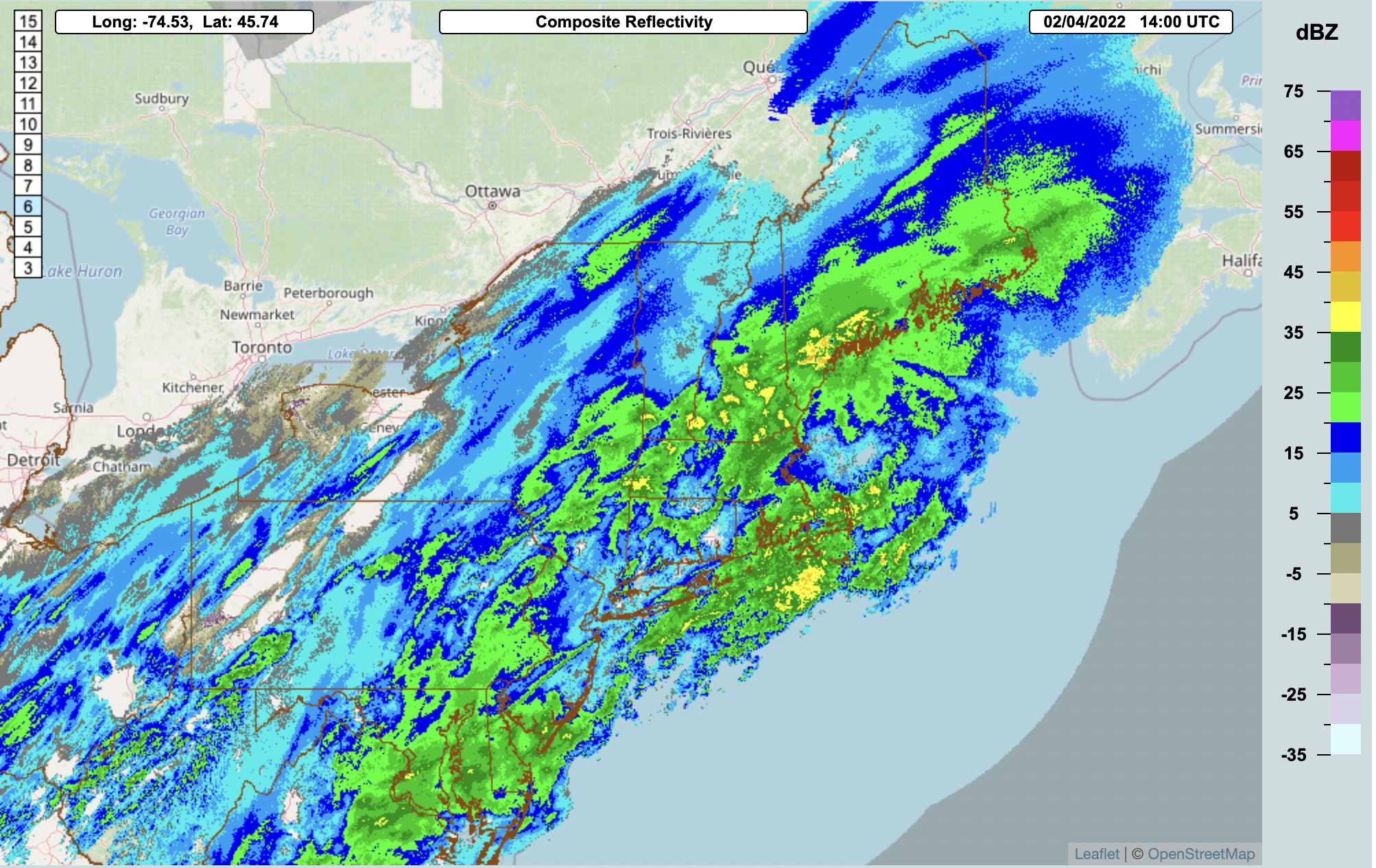 UIUC
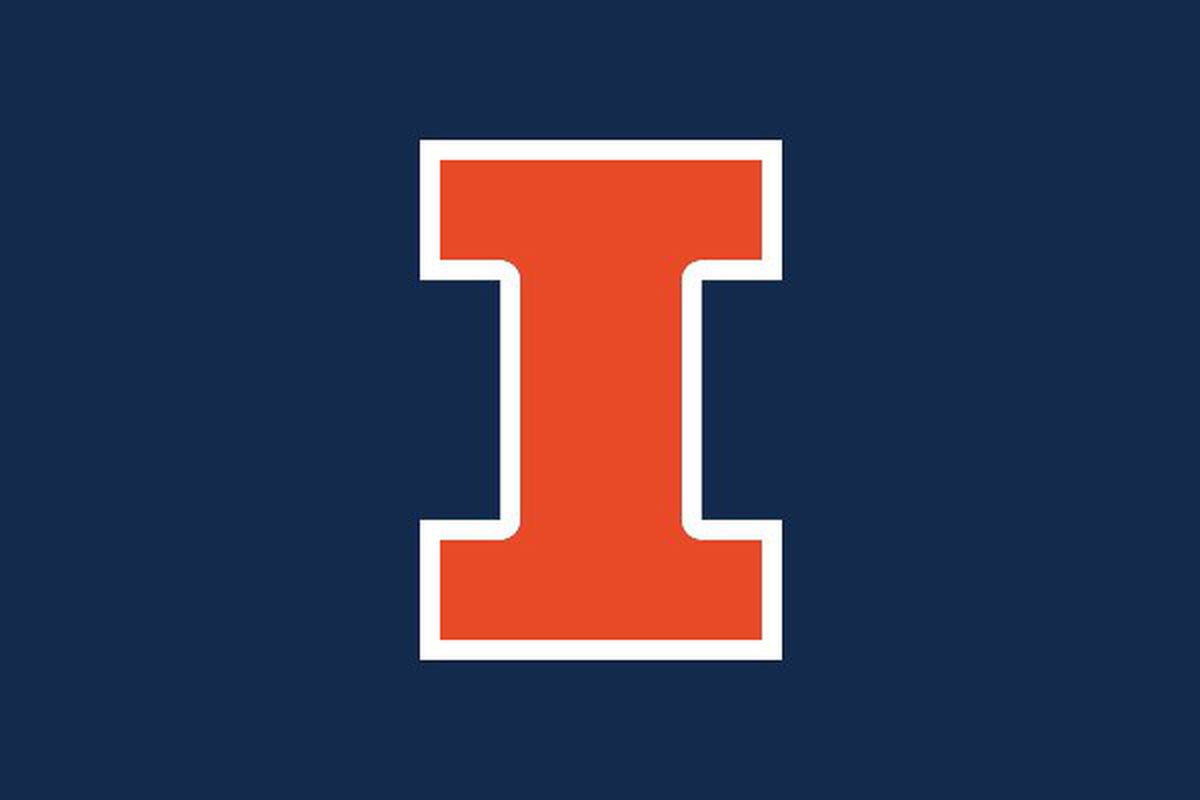 IMPACTS Science Team Meeting | Summer 2022
Albany, New York - February 4th
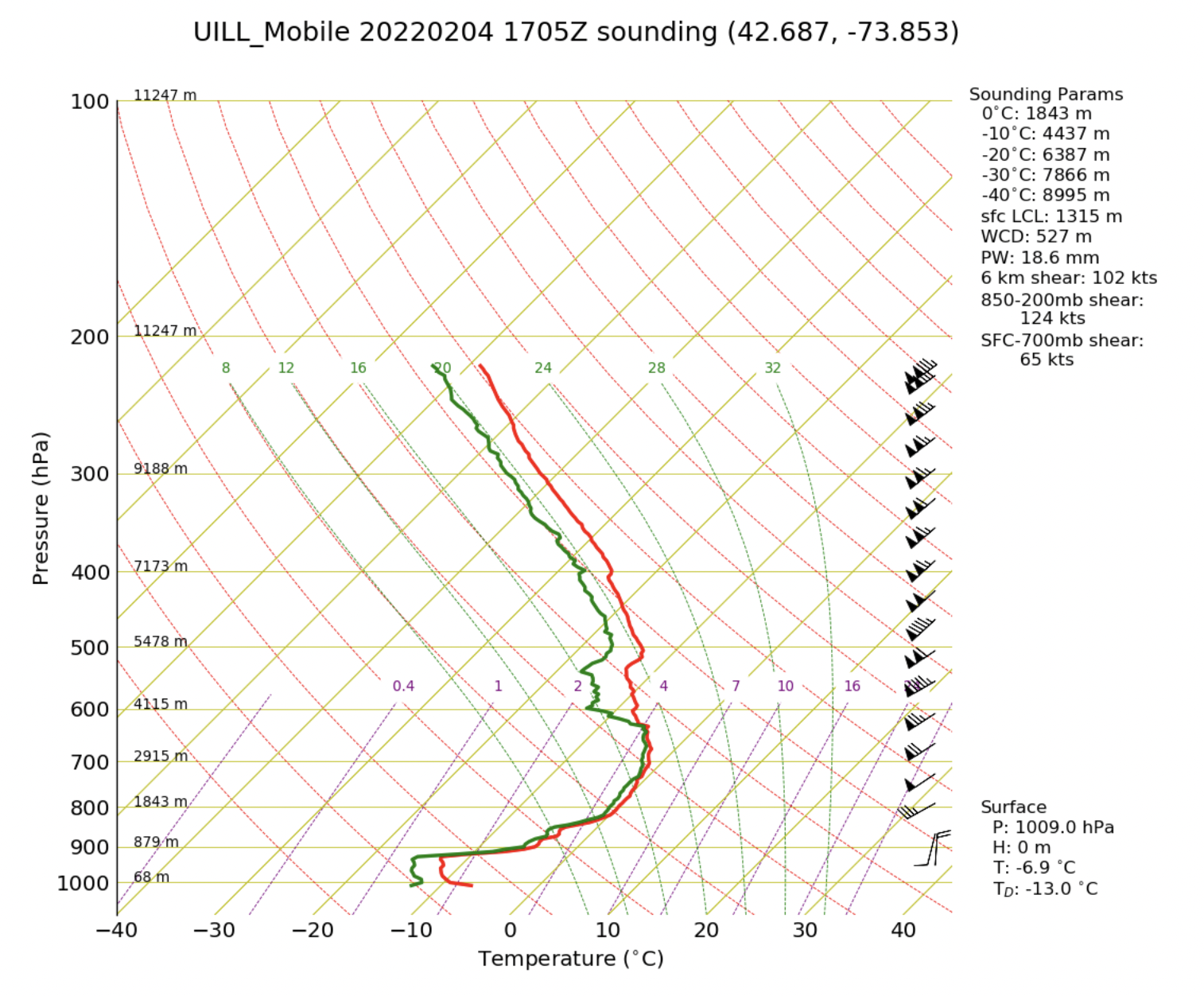 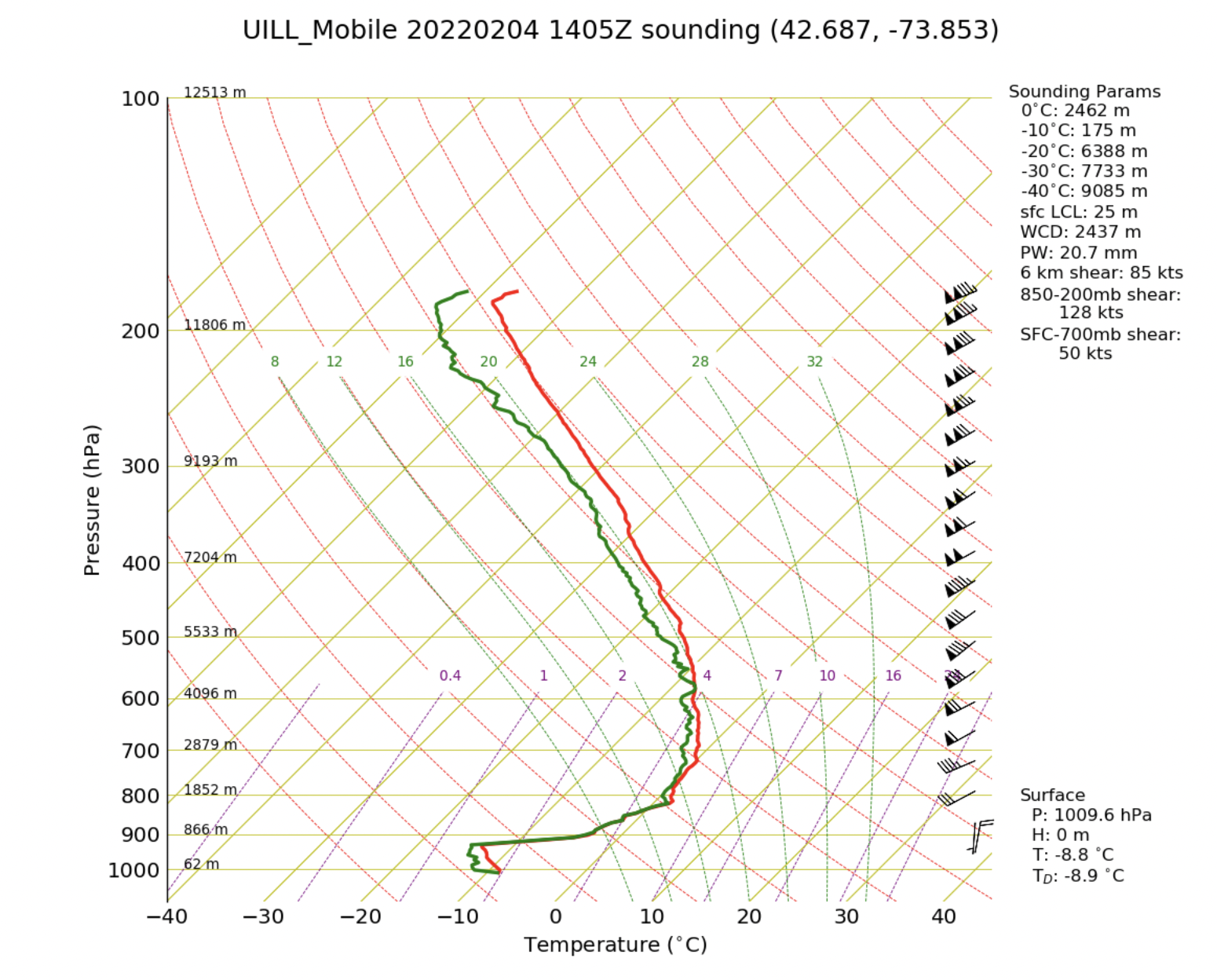 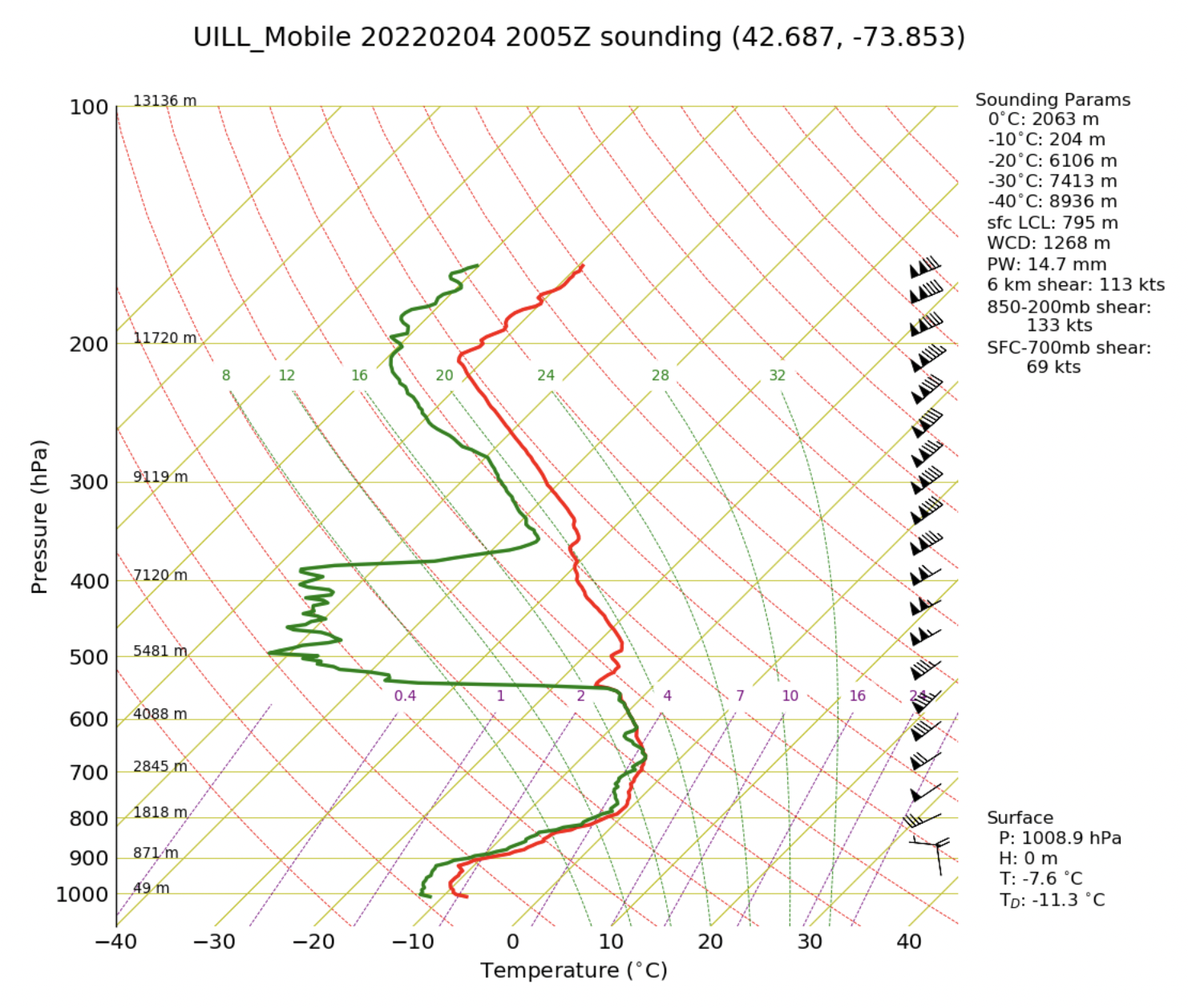 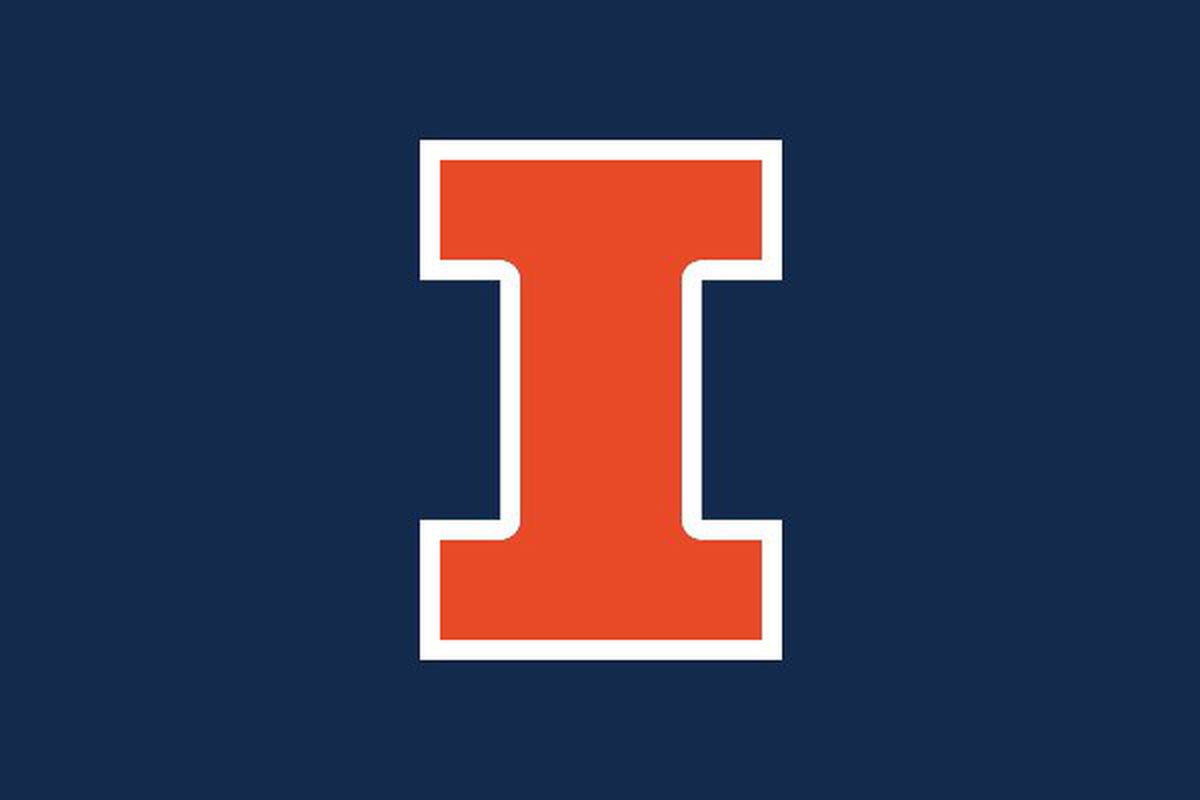 IMPACTS Science Team Meeting | Summer 2022
Hartford, Connecticut - February 13th
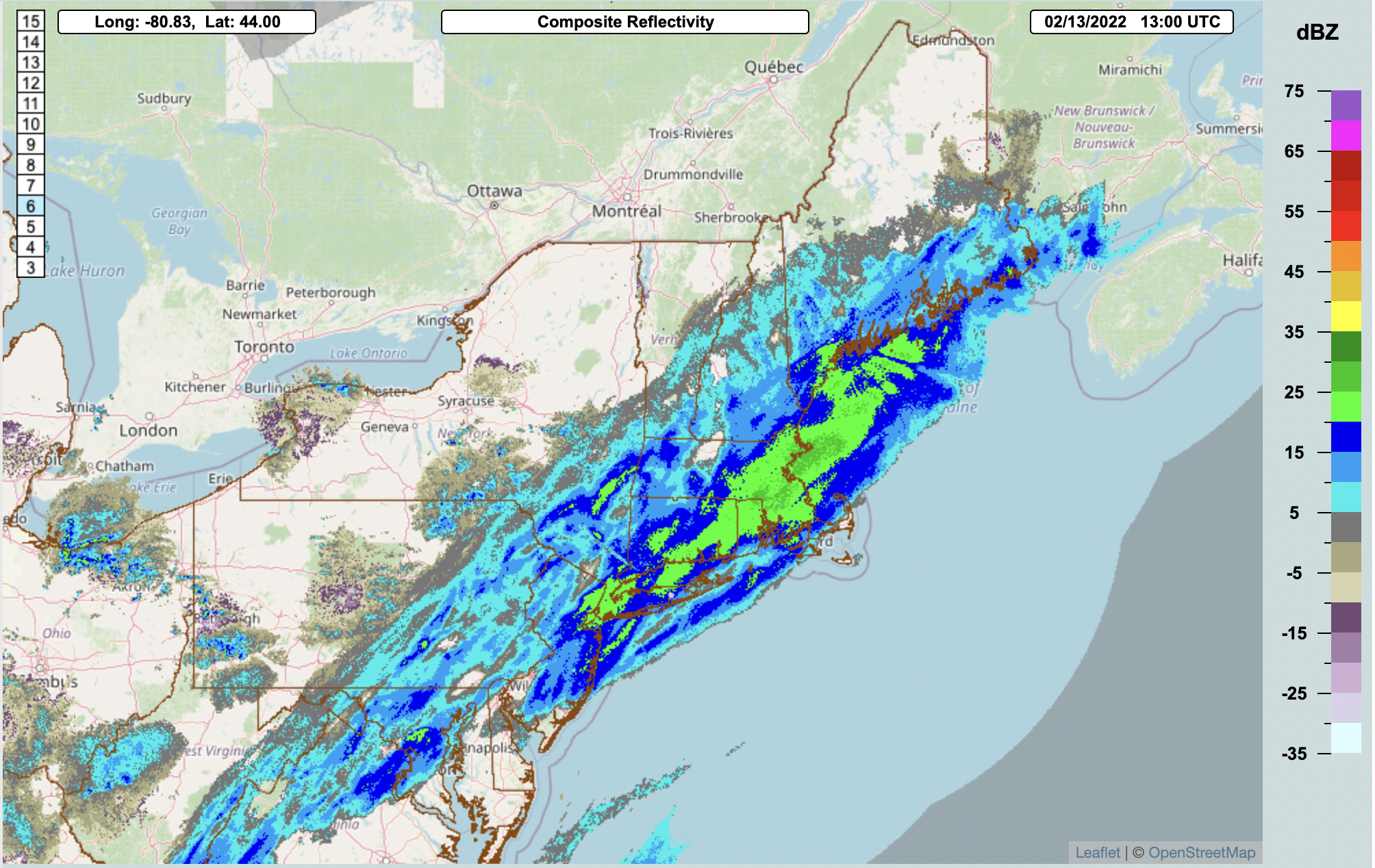 UIUC
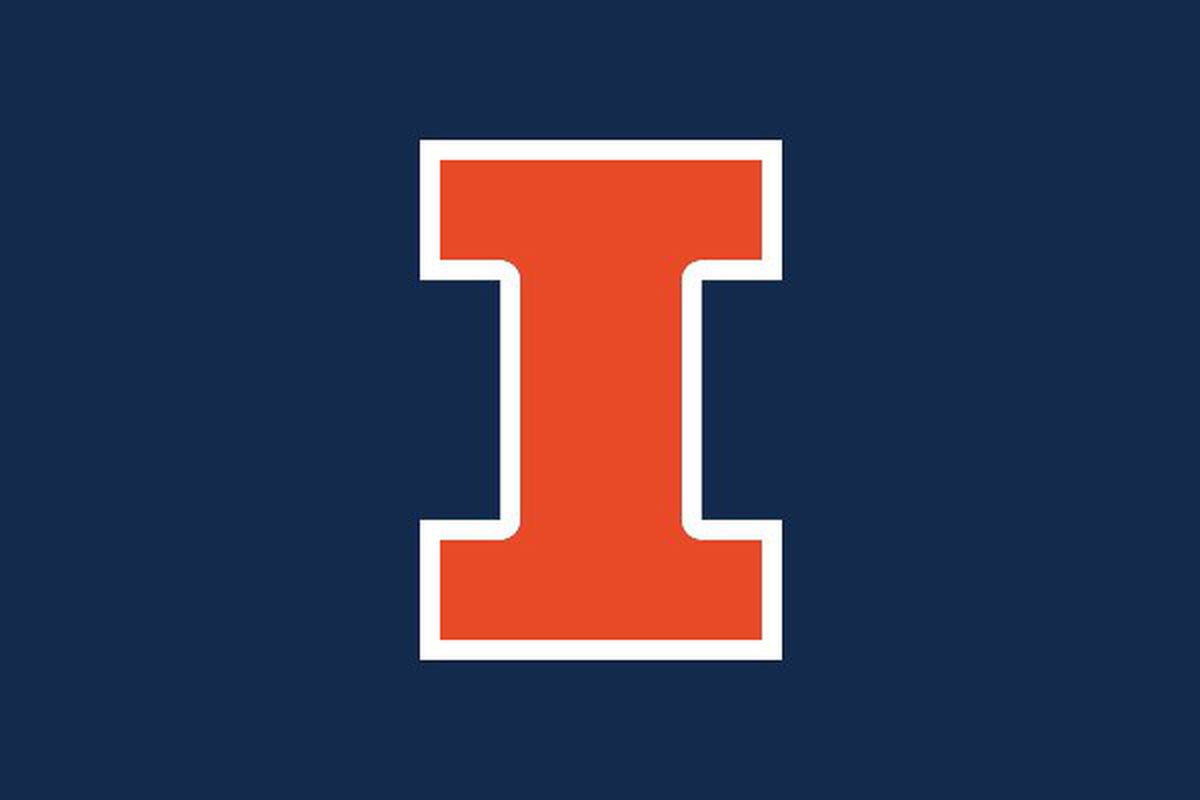 IMPACTS Science Team Meeting | Summer 2022
Hartford, Connecticut - February 13th
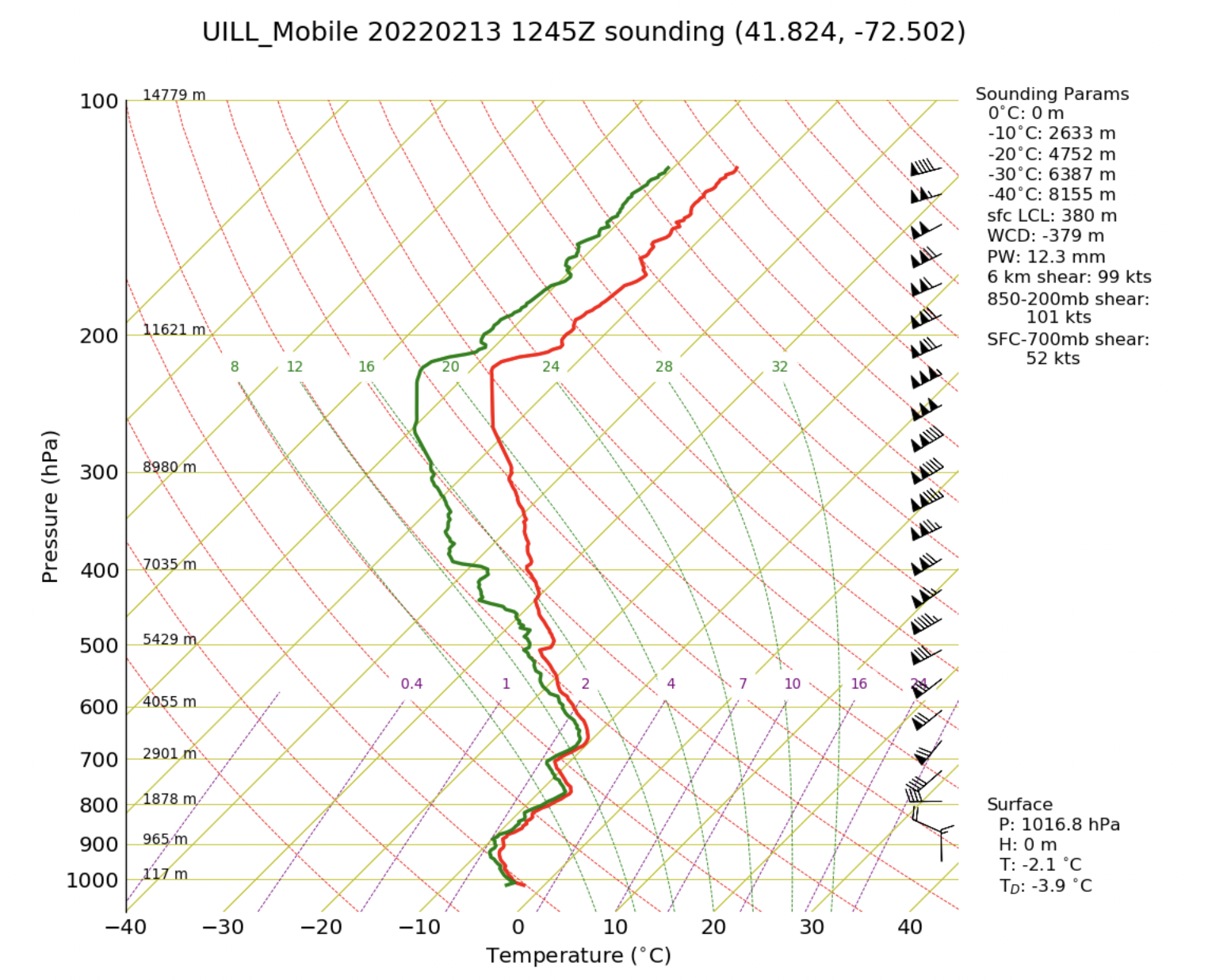 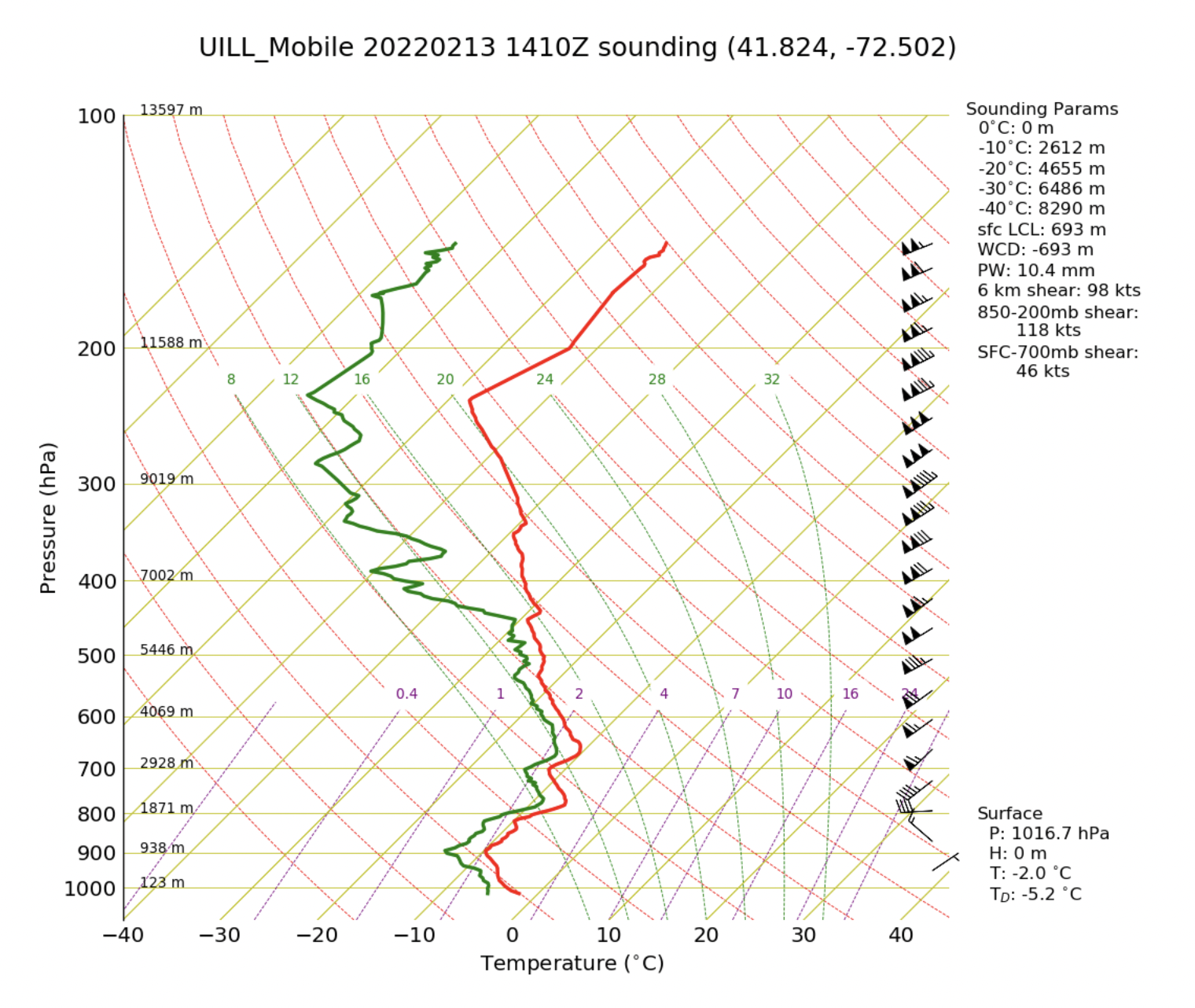 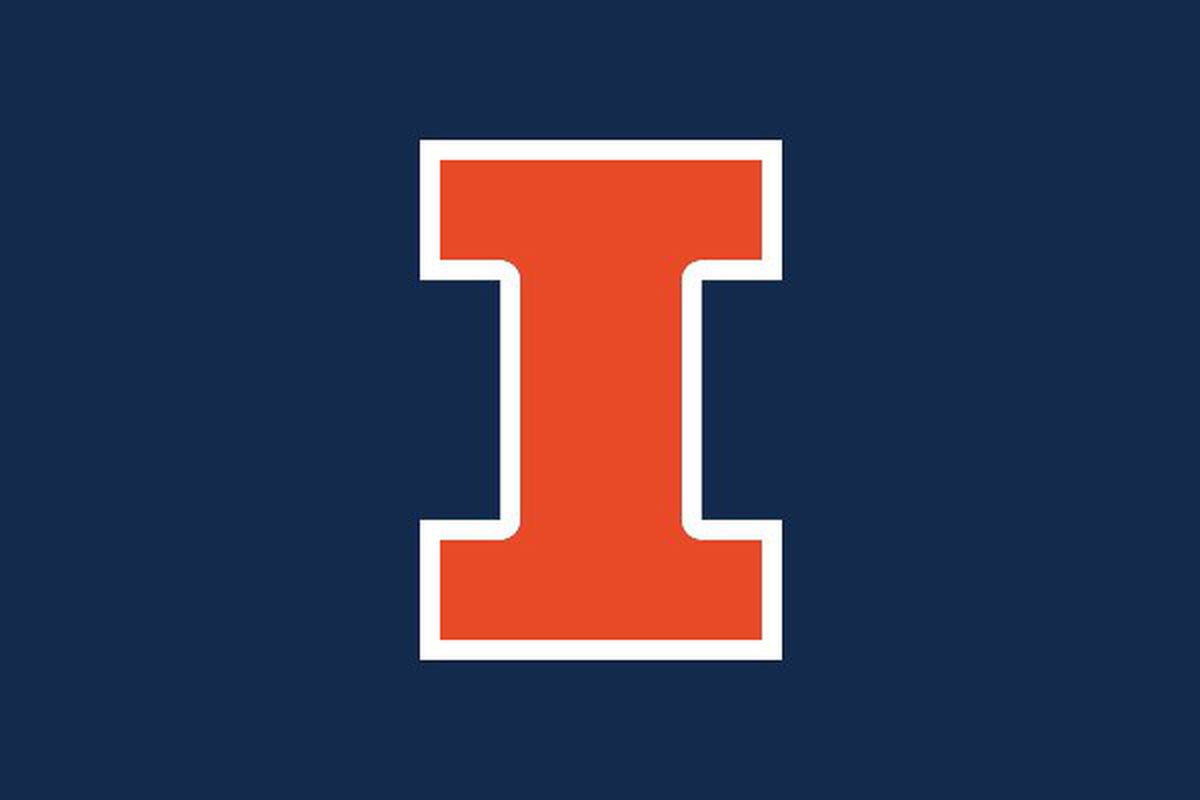 IMPACTS Science Team Meeting | Summer 2022
Summary
The UIUC rawinsonde crew had a successful deployment during the 2022 season
Sampled 7 storms, launching 25 weather balloons 
Data is available in the IMPACTS field catalog and we hope people use it in their modeling and observational analysis.
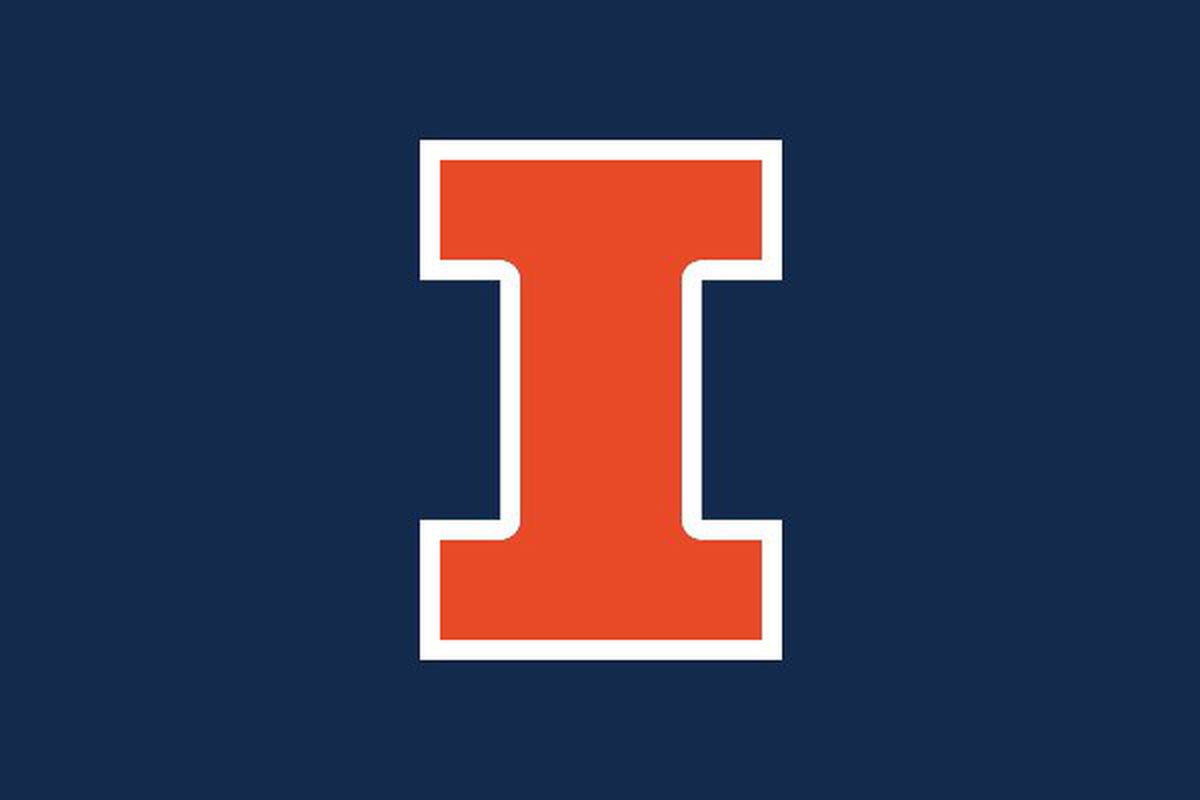 IMPACTS Science Team Meeting | Summer 2022
This analysis implies that orographic cloud seeding effects 
Questions?
Contact: janszsk2@illinois.edu, tzaremb2@illinois.edu, r-rauber@Illinois.edu
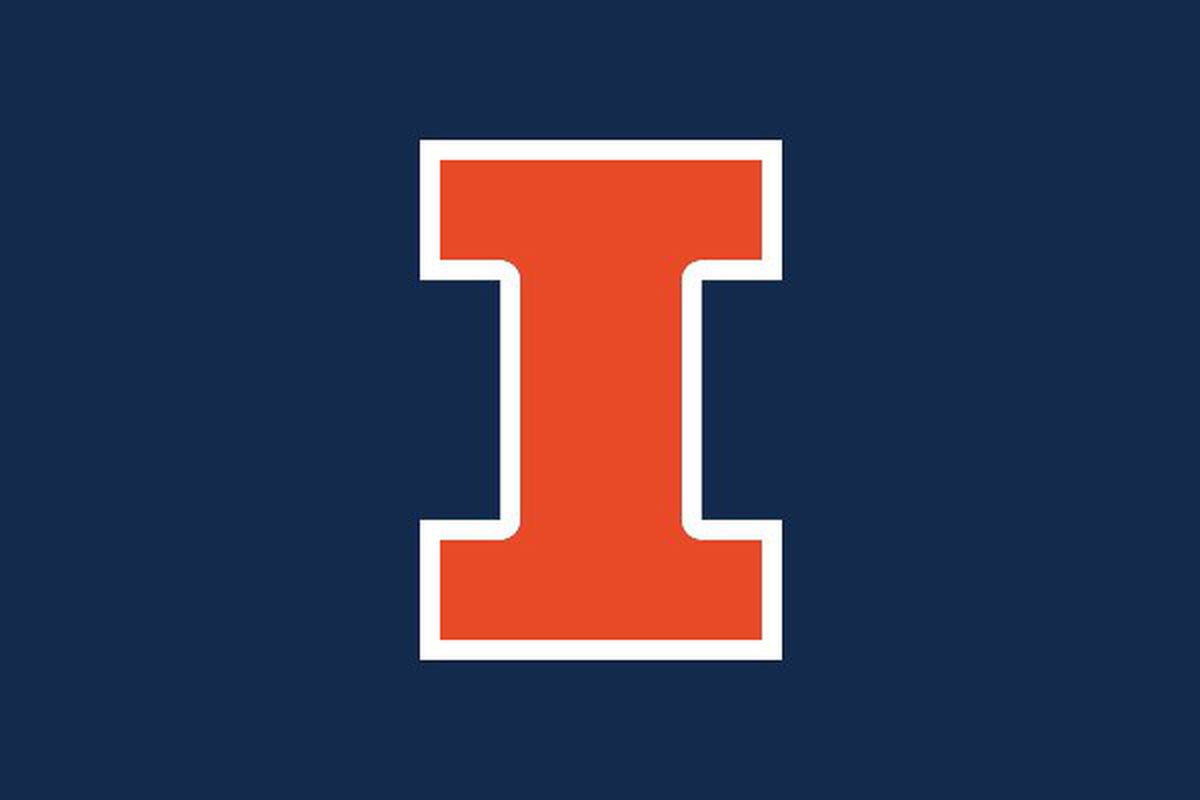 IMPACTS Science Team Meeting | Summer 2022